Office Hours
Dr. Margaret Cage
State Director
The Office of Special Education
April 16, 2024
Investing for tomorrow, delivering today.
1
[Speaker Notes: Good afternoon and welcome to our second Office Hours!
Today’s Office Hours will be for providing updates, technical assistance, professional development, and question answer sessions. 
A few housekeeping notes, we will have 10-15 minutes for questions at the end of the presentation. We will be monitoring the chat however all questions will not be answered until the end of all presentations. Slide decks will be accessible on the PED website after each office hour.]
Leadership/Duties of the Office
Investing for tomorrow, delivering today.
2
[Speaker Notes: It is my pleasure to introduce a new addition to our leadership team Lorenzo Dominguez, Assistant Deputy Director of Data & Finance.
Every office hours we would like to remind you To your right, please find the priorities of The Office of Special Education that align with the executive order per Governor Lujan-Grisham.]
Hiring Updates
Lorenzo Dominguez- Assistant Deputy Director of Data & Finance 
Jessica Dinsmore- Education Administrator Support Specialist
Tammy Burkett- Education Administrator Data Analyst
Yaling Hendrick- Education Administrator Program & Support Monitor
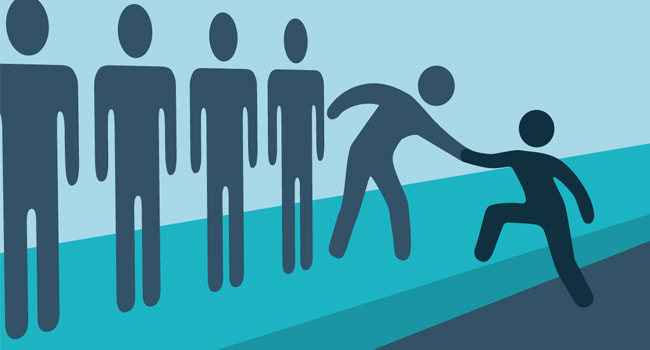 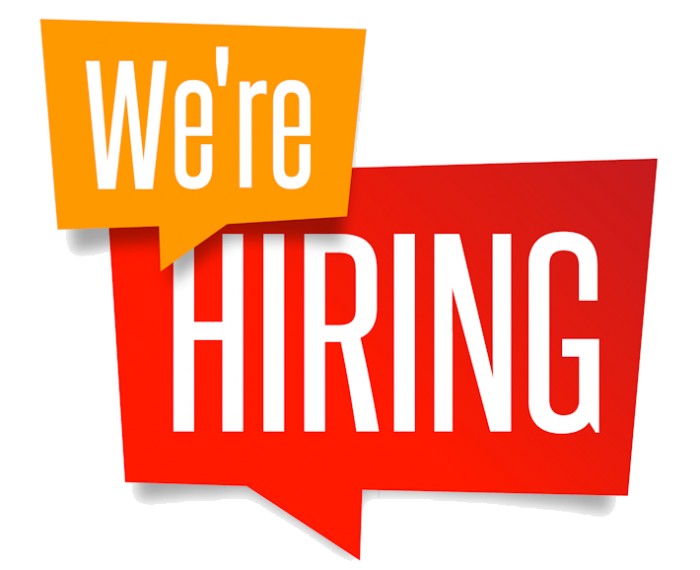 Program support positions
Financial Coordinator
Investing for tomorrow, delivering today.
3
[Speaker Notes: The OSE is steadily increasing capacity and staff to better serve you. We want to introduce Lorenzo Dominguez, Assistant Deputy Director of Data & Finance, Jessica Dinsmore, Education Administrator support specialist, Tammy Burkett, Education Administrator Data Analyst, Yaling Hendrick, Education Administrator Program & support monitor.
We are hiring! Please check the state personal office website for program support and financial coordinator positions.]
IDEA B MONITORING PROTOCOL 2024
Office of Special Education (OSE) will begin the implementation of a three-tiered monitoring system:
Self-monitoring: LEAs will be responsible for conducting their own internal monitoring activities and submitting reports to the OSE.
Desk-monitoring: Involve remote reviews of documentation and data submitted by each LEA.
Onsite monitoring: Involves in-person visits to schools within each local education agency (LEA) to conduct comprehensive reviews of special education programs, practices, and services.
Window for Monitoring: April 16th-May 30th, 2024
Monitoring Tool: Click here
Investing for tomorrow, delivering today.
4
[Speaker Notes: Dr. Cage will now present on IDEA B. Dr. Cage?]
Monitoring Guidance Communications
MEDIA/EMAIL
MONITORING
APRIL 11th PED’s E-BLAST
EVERY TUESDAY FOLLOWING UNTIL JUNE 1st


OSE MAY NEWSLETTER
April 17th SELF MONITORING

April 18th  DESK MONITORING

APRIL 19th  ON-ITE MONITORING

3:30-4:30 pm
OFFICE HOURS
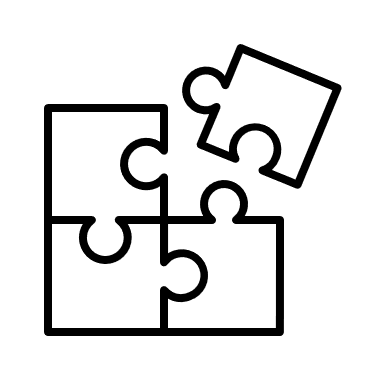 APRIL 16TH 

3:30-4:30 PM
Our Mission
All students with disabilities are engaged in high-quality curriculum and instruction within an inclusive educational environment with opportunities which are culturally and linguistically responsive, leading to deep learning and preparation for college, career, and community readiness.
Excess Cost Application
2 Types of Excess Costs:
	- Base:  Based on budgeted numbers. 
		*SY 2024-2025 first year Base calculations will be completed.
	- Compliance:  Based on closed numbers.
Investing for tomorrow, delivering today.
6
[Speaker Notes: Thank you, Dr. Cage. Charlene and Mahesh will discuss Excess Cost Application. Charlene?]
Excess Cost Application
New site created for Excess Cost:  Excess Cost Calculations - Home (state.nm.us)
Excess Cost Site Demonstration – Mahesh Reddy-Erri
Base Excess Cost Submission Window:
Open:  April 16, 2024
Closes:  April 30, 2024
Investing for tomorrow, delivering today.
7
Unspent IDEA Part B Funds
42 LEAs to receive Memo for fund 24106 – BASIC IDEA Part B funds
     - Range of Unspent BASIC Funds 
83 LEAs to receive Memo for fund 24109 – Pre-School IDEA Part B funds
    - Range of Unspent PRE-SCHOOL Funds    
Funds awarded for:        SY 2022-2023
Deadline to Encumber:  September 30, 2024
Deadline to Liquidate:    January 31, 2025
Funds remaining after January 31, 2025, will no longer be available to the LEA.
Memos are being emailed LEAs today, 4/4/24
100% - 0.03%
100% - 1.3%
Investing for tomorrow, delivering today.
8
Upcoming stakeholder engagement dates
SPP/APR Indicators 1-16
Stakeholder Engagement Meetings
Quadrant 1: CUBA 
April 9th 10-1 pm

Quadrant 2: TBD Pojoaque
April 12th 10-1 pm

Quadrant 3: ABQ-EXPO NM
April 22nd 10-1 pm

Quadrant 4: T or C
May 31st 10-1 pm

Quadrant 5: Ruidoso
May 14th 10-1 pm
Investing for tomorrow, delivering today.
9
This Photo by Unknown Author is licensed under CC BY-NC
OSE Parent Portal
https://webnew.ped.state.nm.us/bureaus/special-education/parent-portal/
OSE Newsletter Link https://acrobat.adobe.com/link/track?uri=urn:aaid:scds:US:5b0e2f11-d0ae-3e94-b95a-63a2ff1fb269
Have questions for OSE?

ose.support@ped.nm.gov
10
[Speaker Notes: Thank you! This contact list is an interactive email slide with today’s presenters highlighted in yellow. As well as the OSE Parent portal, link to OSE Newsletter or if you have questions for OSE.]
Office of Special Education Office Hours
May 21, 2024 
Time: 3:30 – 4:30 p.m. 
Location: Virtual, Microsoft Teams Click here to join the meeting

Click here to join the meeting 

Meeting ID: 252 341 847 618 Passcode: 7tVTBm 

Or call in (audio only) 

+1 505-312-4308,,779020632#  

Phone Conference ID: 779 020 632#
11
[Speaker Notes: Office hours will be every third Tuesday of the month, 3:30-4:30. Our next Office hours will be May 21st]
Questions From The Field?
12
[Speaker Notes: Now we will open it up for questions.]